P-CART
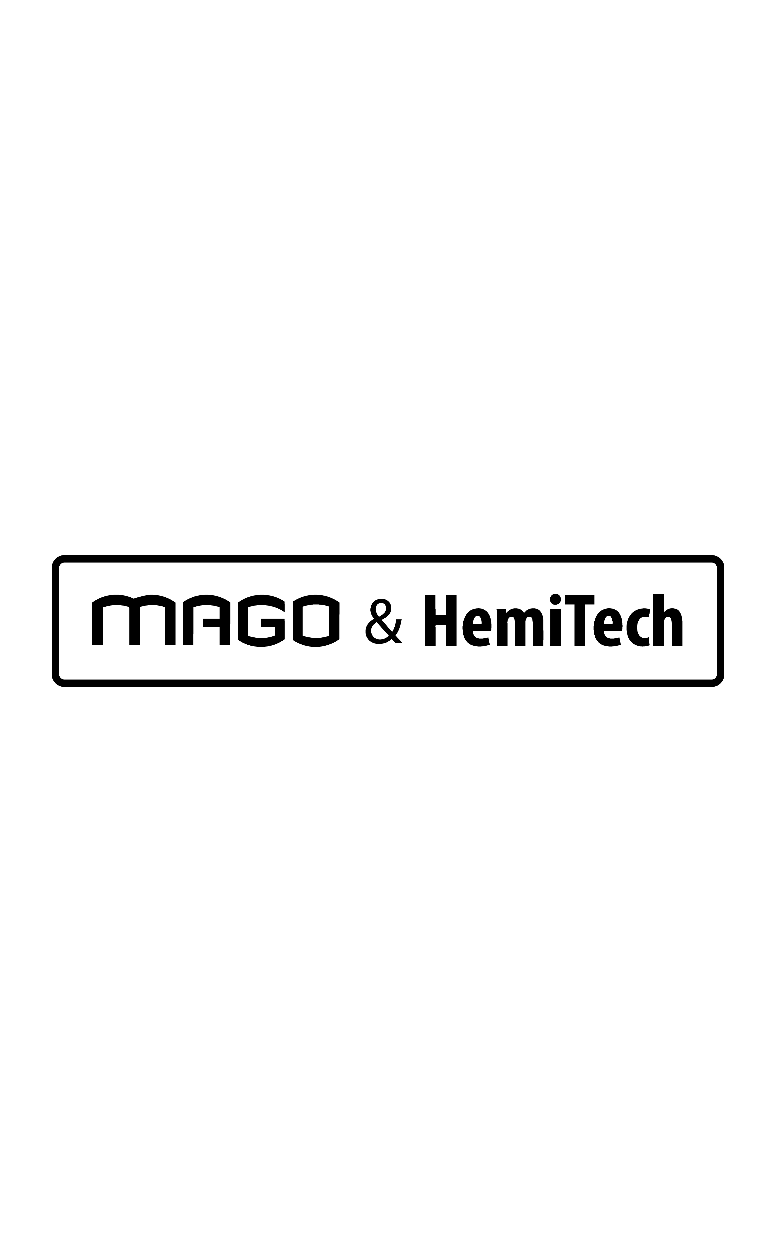 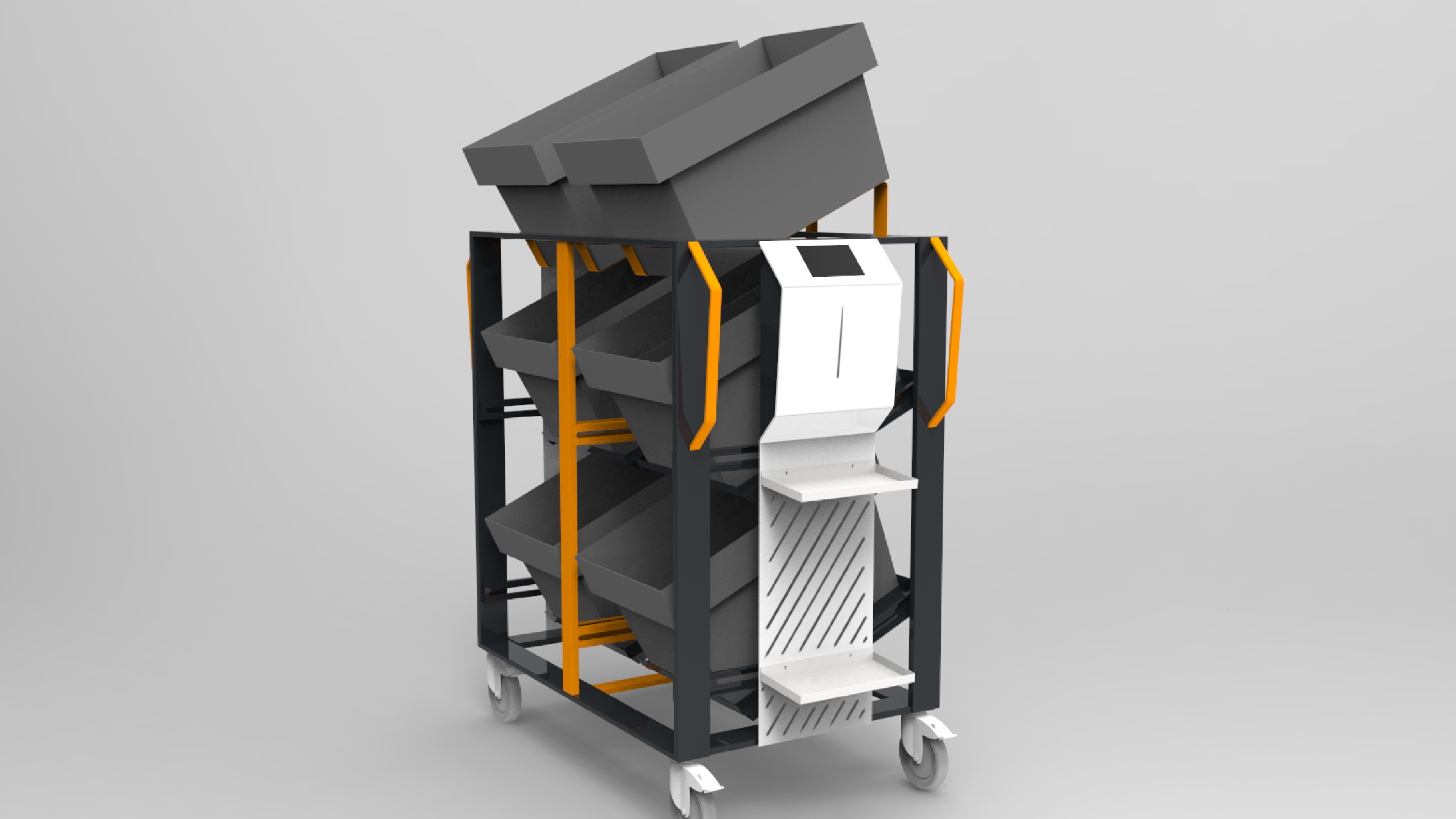 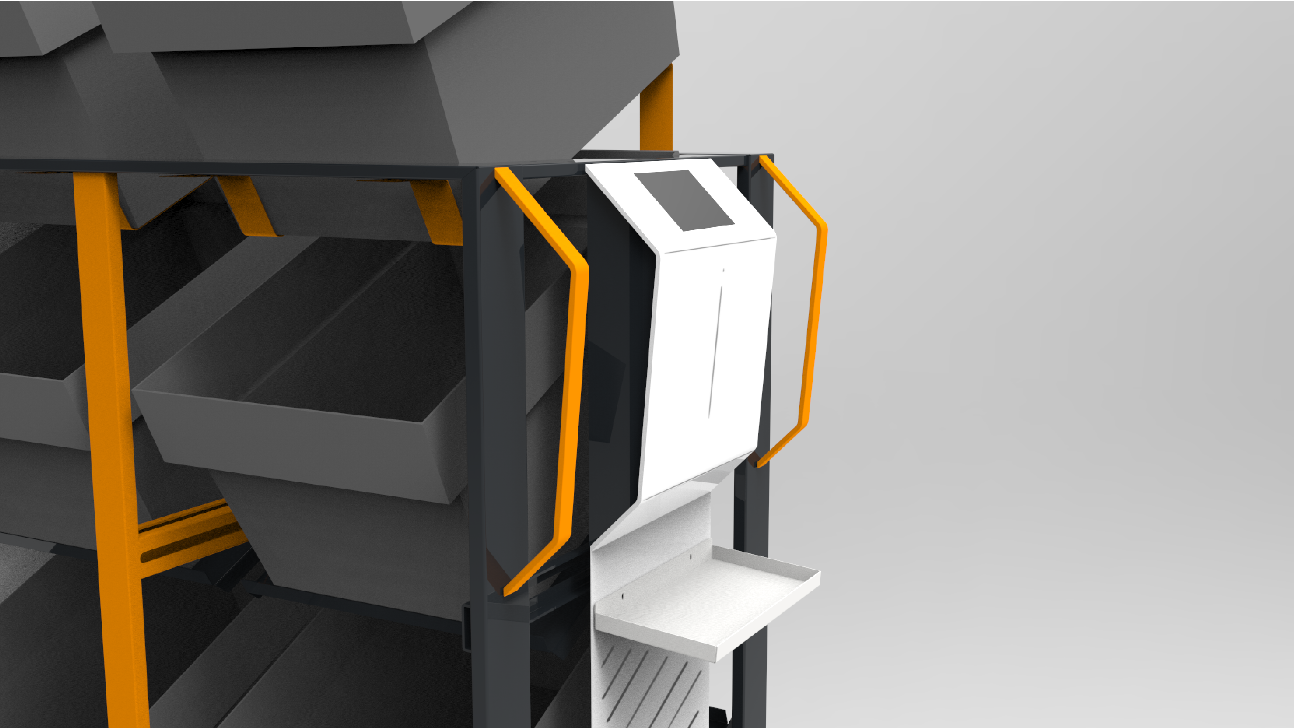 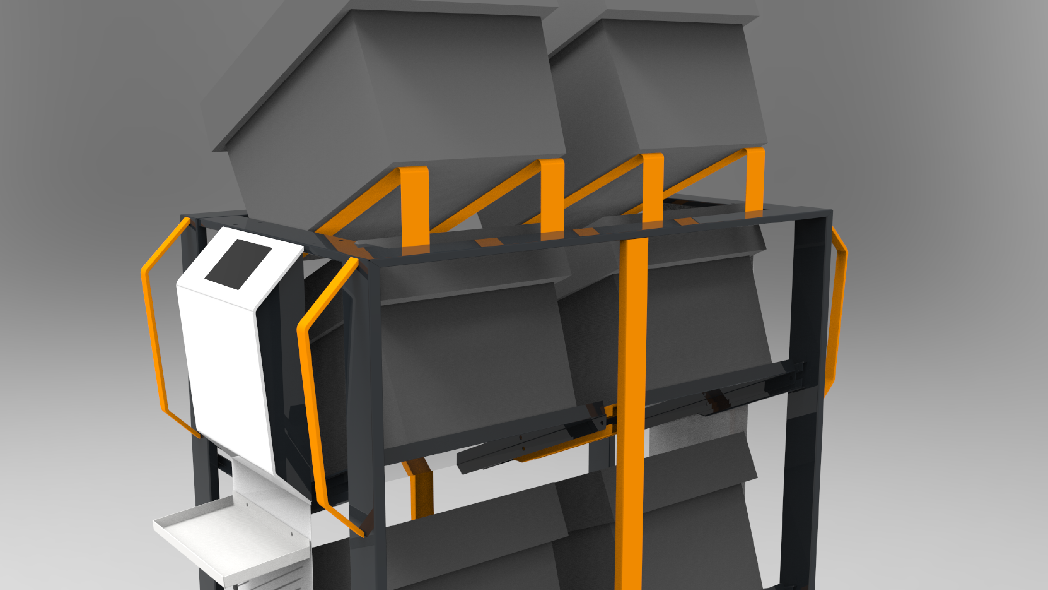 P-CART
Benefits:
All order details showed on the P-Cart Screen
Speeding up the picking process, thanks to picking route optimization 
The possibility of picking of 6 orders at the same time 
Communication LED - backlit baskets in which to place products
Minimization of human error
Development of new technologies
P-CART
Principle of operation:
Automatic data synchronization
Sorting / grouping of orders
Orders showed on the screen built into the P-Cart
Start picking - the most optimized route of passage is displayed
Product barcode scan
Backlight by LED of the basket to which you should put the products
Map shows the new route passage leading to the next product
Picking complete
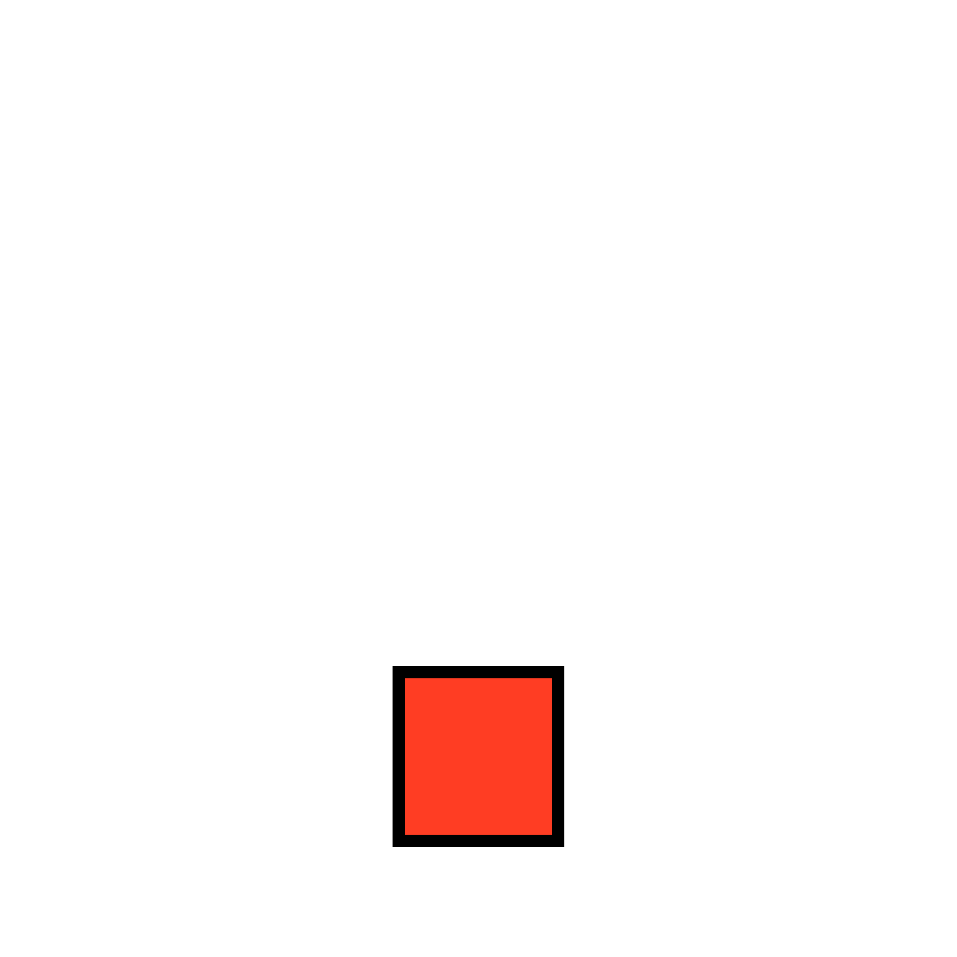 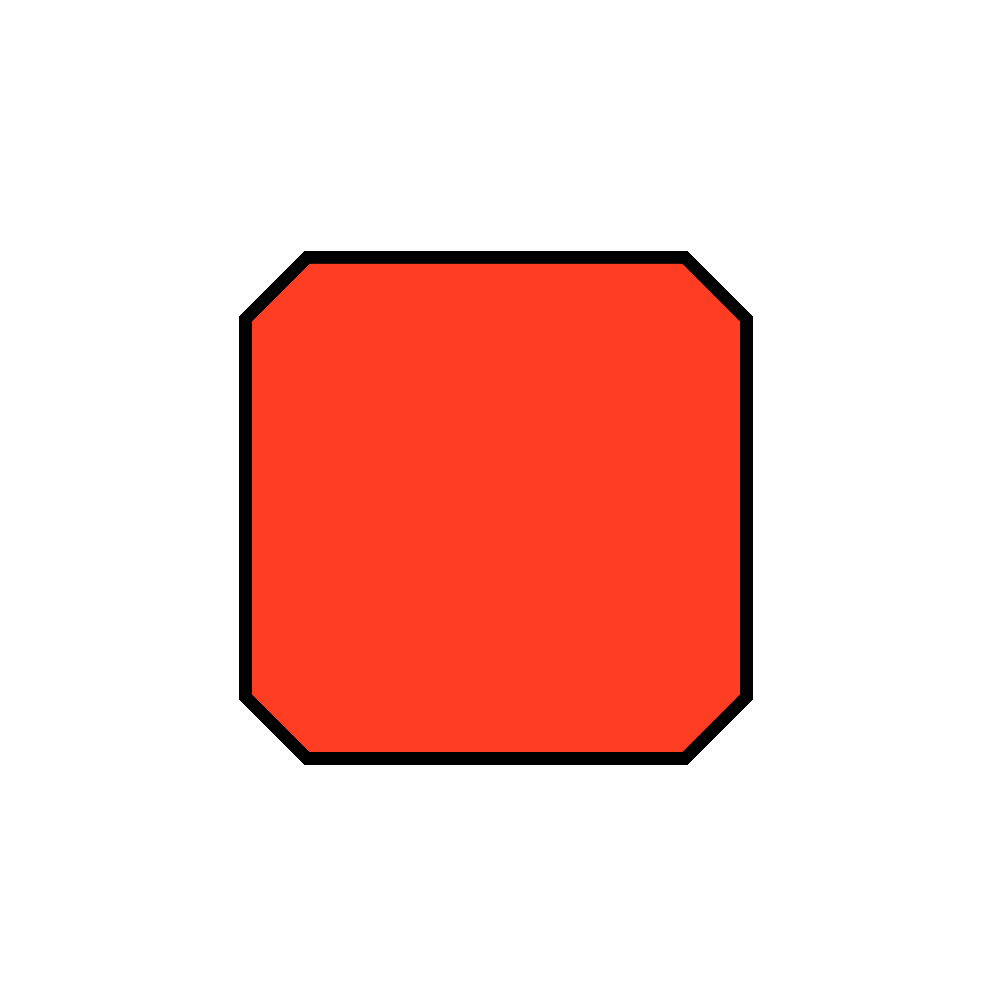 P-CART
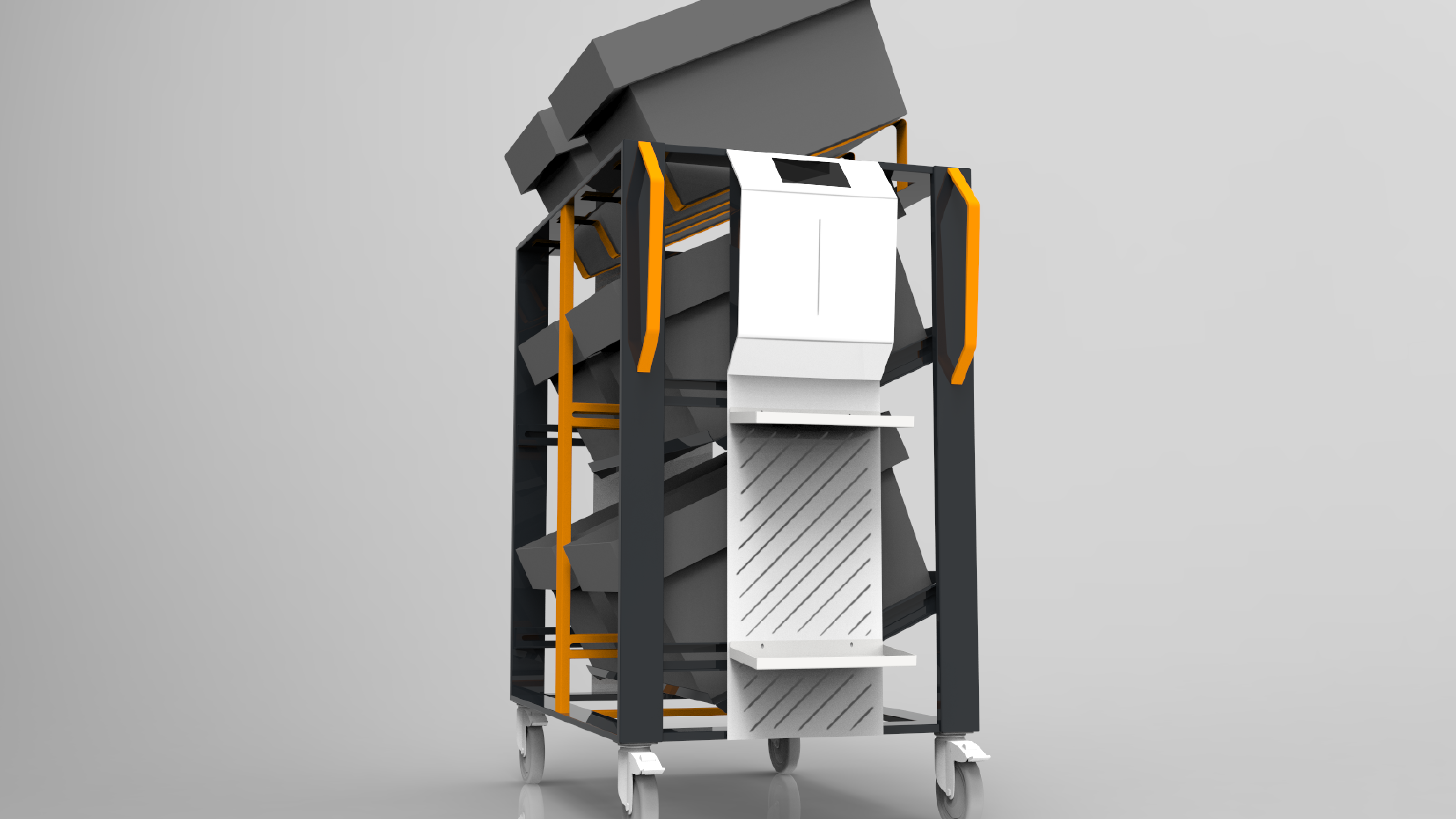 Key components:
PC compatible electronic board: Android or Microsoft Windows 10
7” touch monitor
Wi-fi module
Power supply with lithium-ion battery supporting up to 16 hours operation
Wireless barcode scanner
6 LED indicators connected to basket compartments to support picking procedure.
P-CART
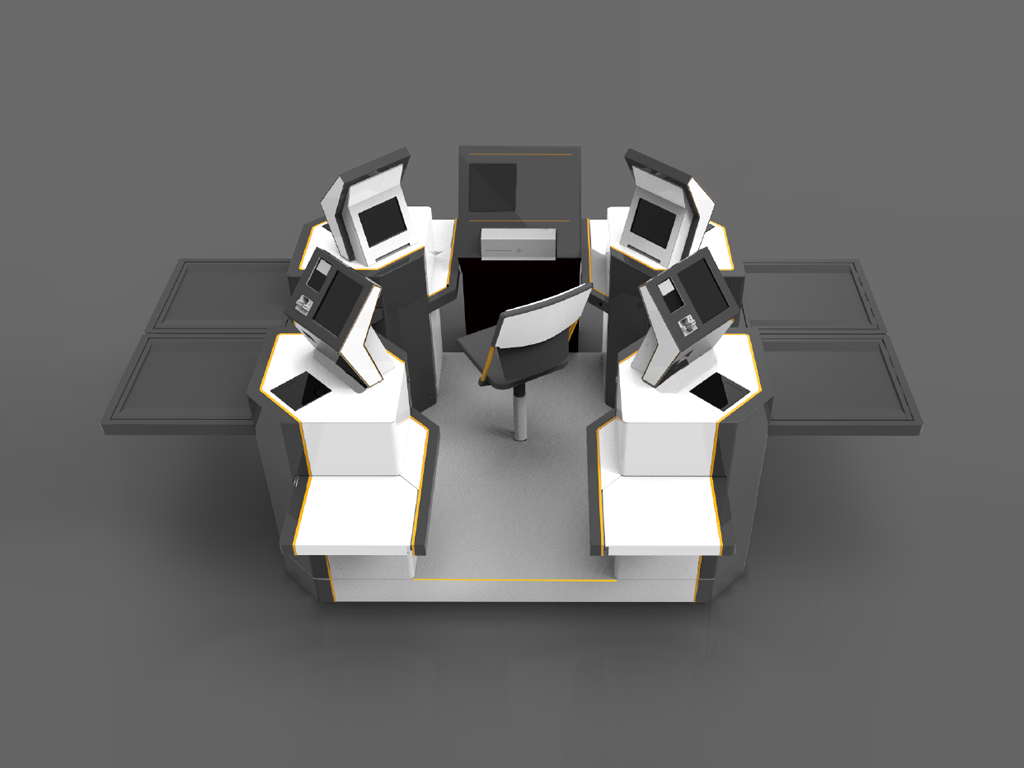 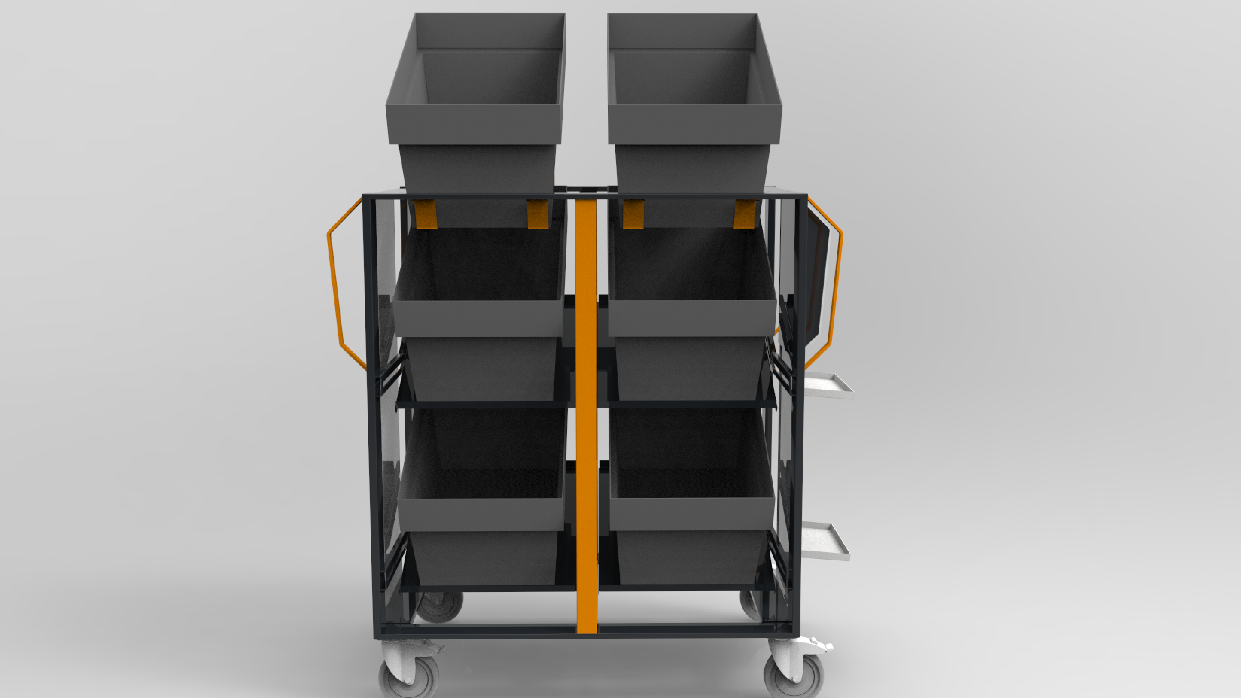 Overview:
Reduction of human error
Picking process optimization
Many colour and basket configuration options
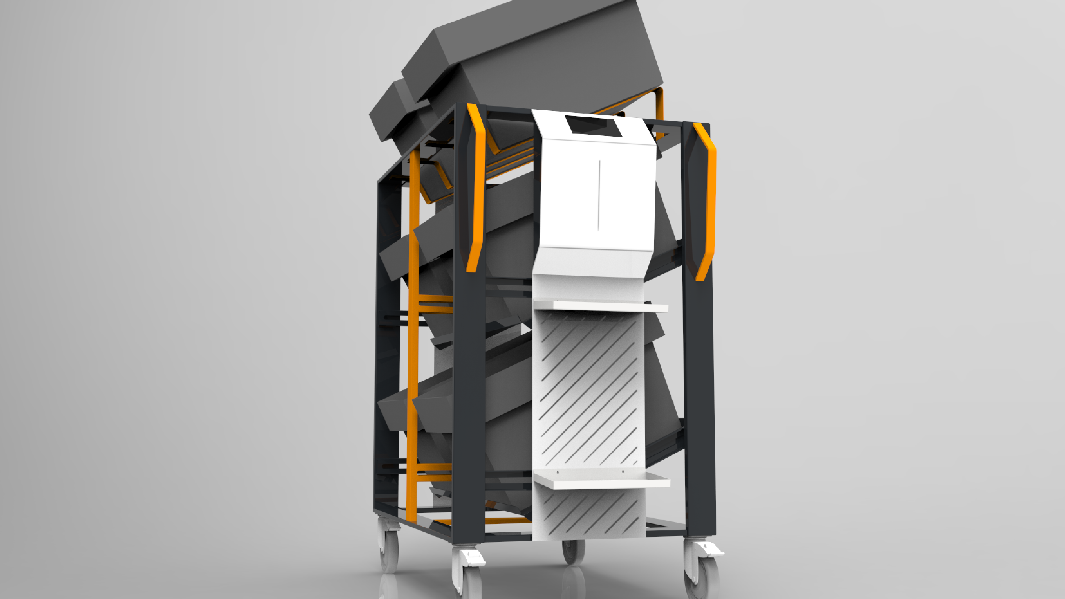 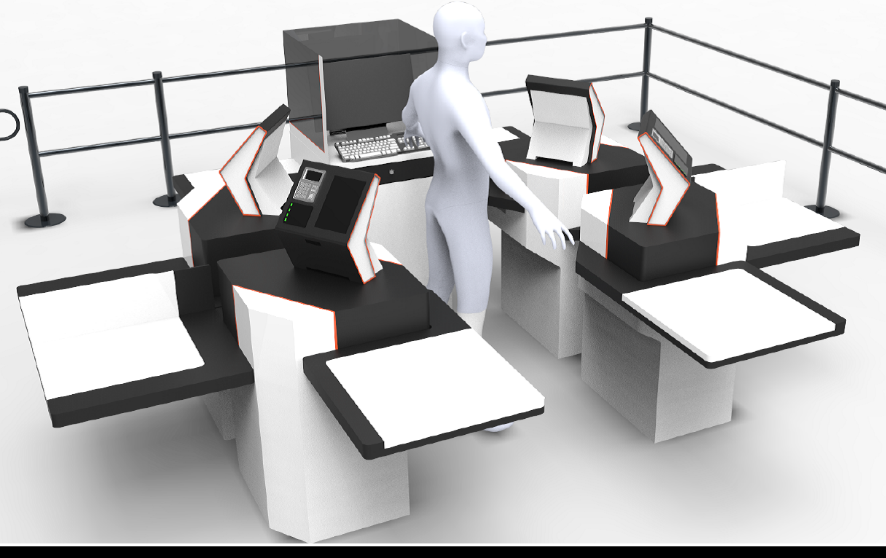 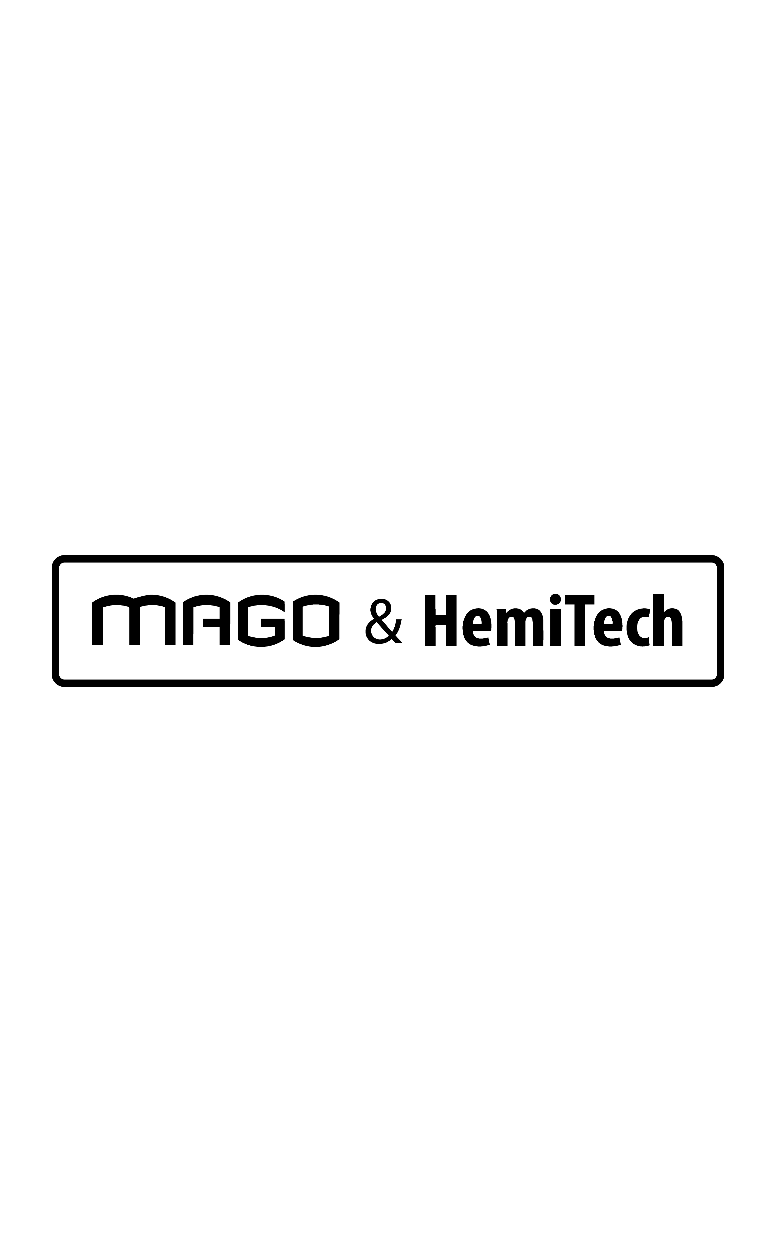 CONTACT
Hemitech….